Silo RF Analysis
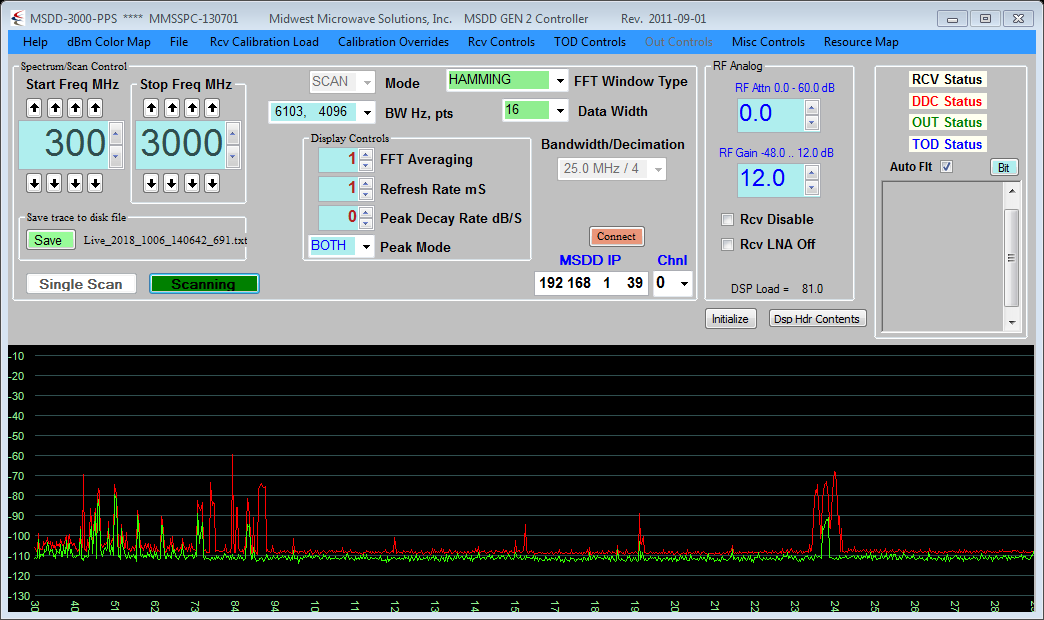 Cellular
Cellular
TV
Outside
WiFi
Exterior Baseline
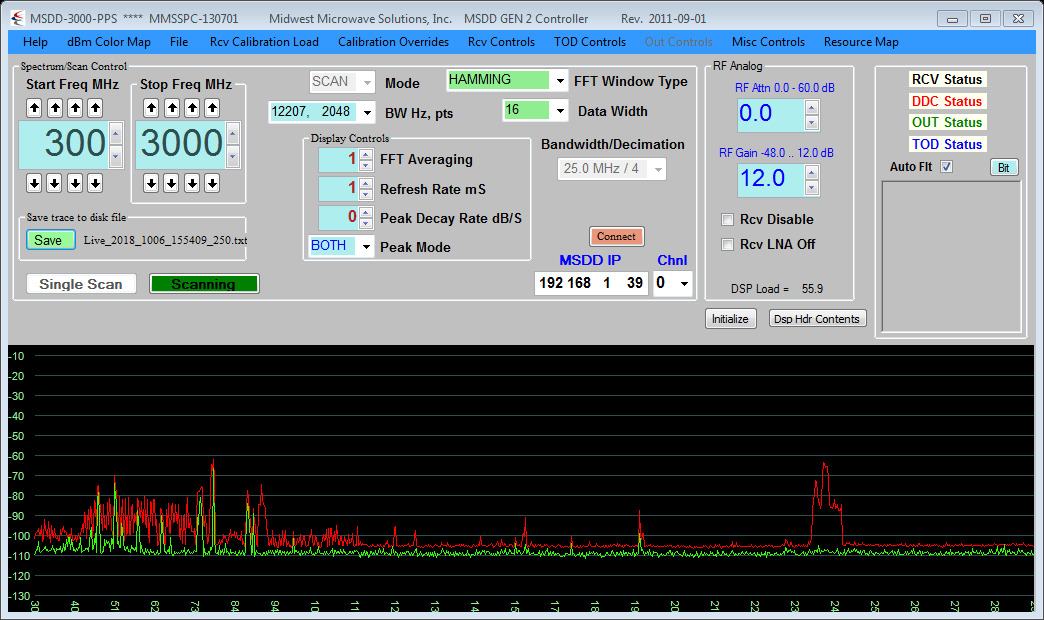 Outside
WiFi
Silo (Doors Closed)
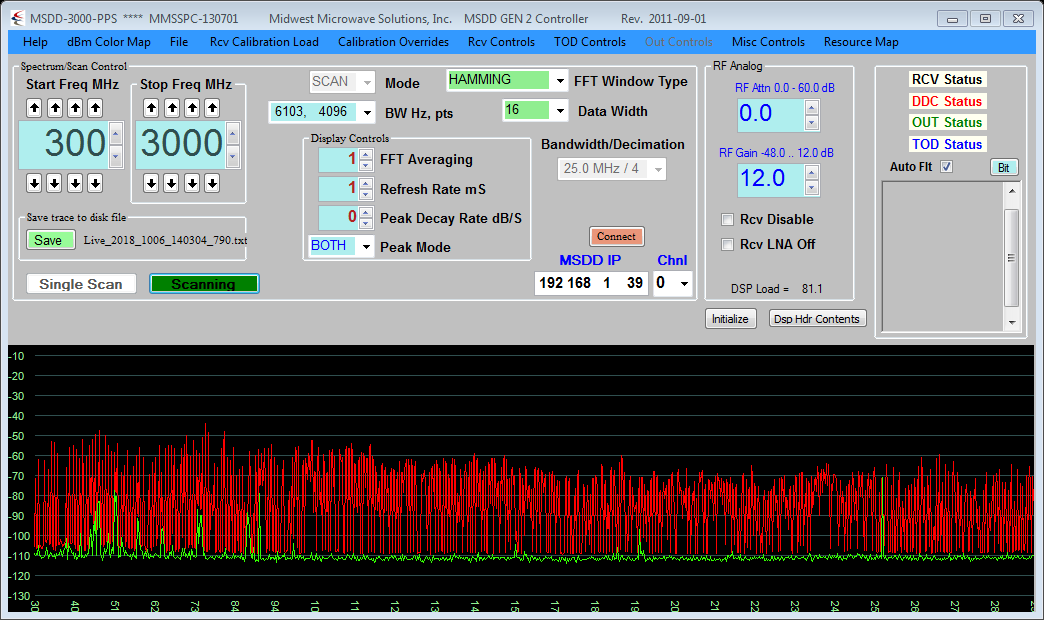 Silo (Doors Open)
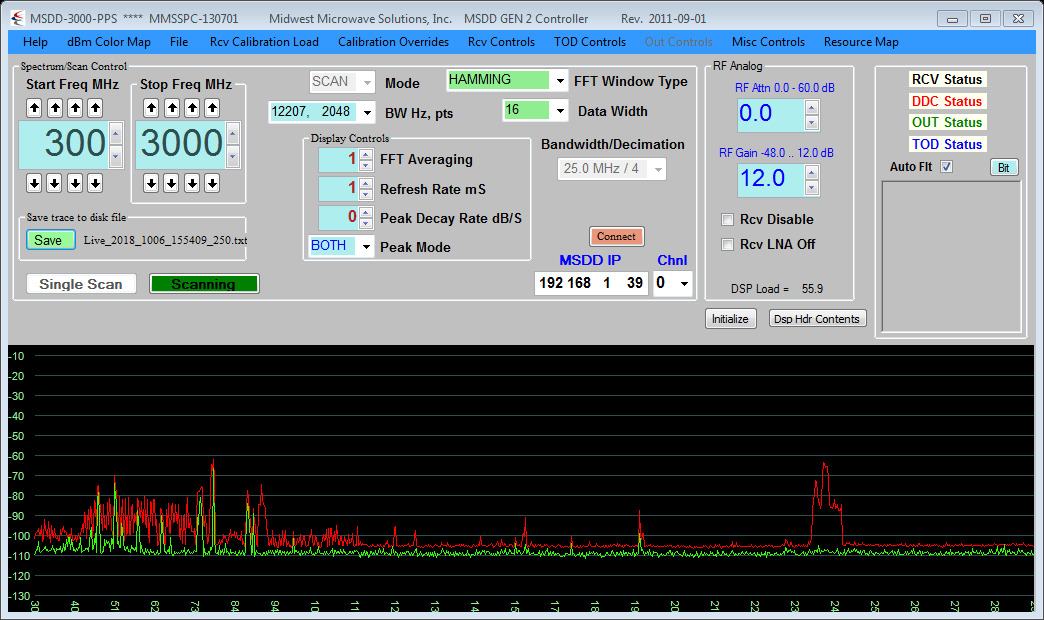 Outside
WiFi
Silo (Doors Closed)
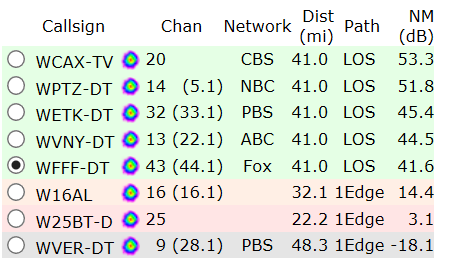 506-512 MHz
470-476 MHz
578-584 MHz
174-180 MHz
602-608 MHz
482-488 MHz
536-542 MHz
186-192 MHz
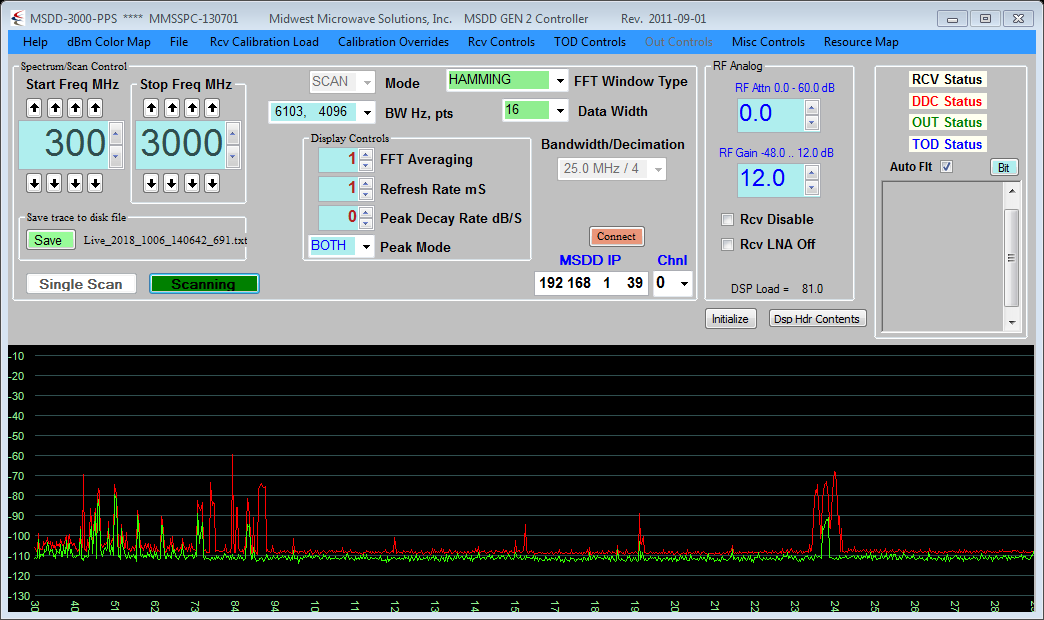 WCAX
WPTZ
Cellular
W16AL
W25BT
WFFT
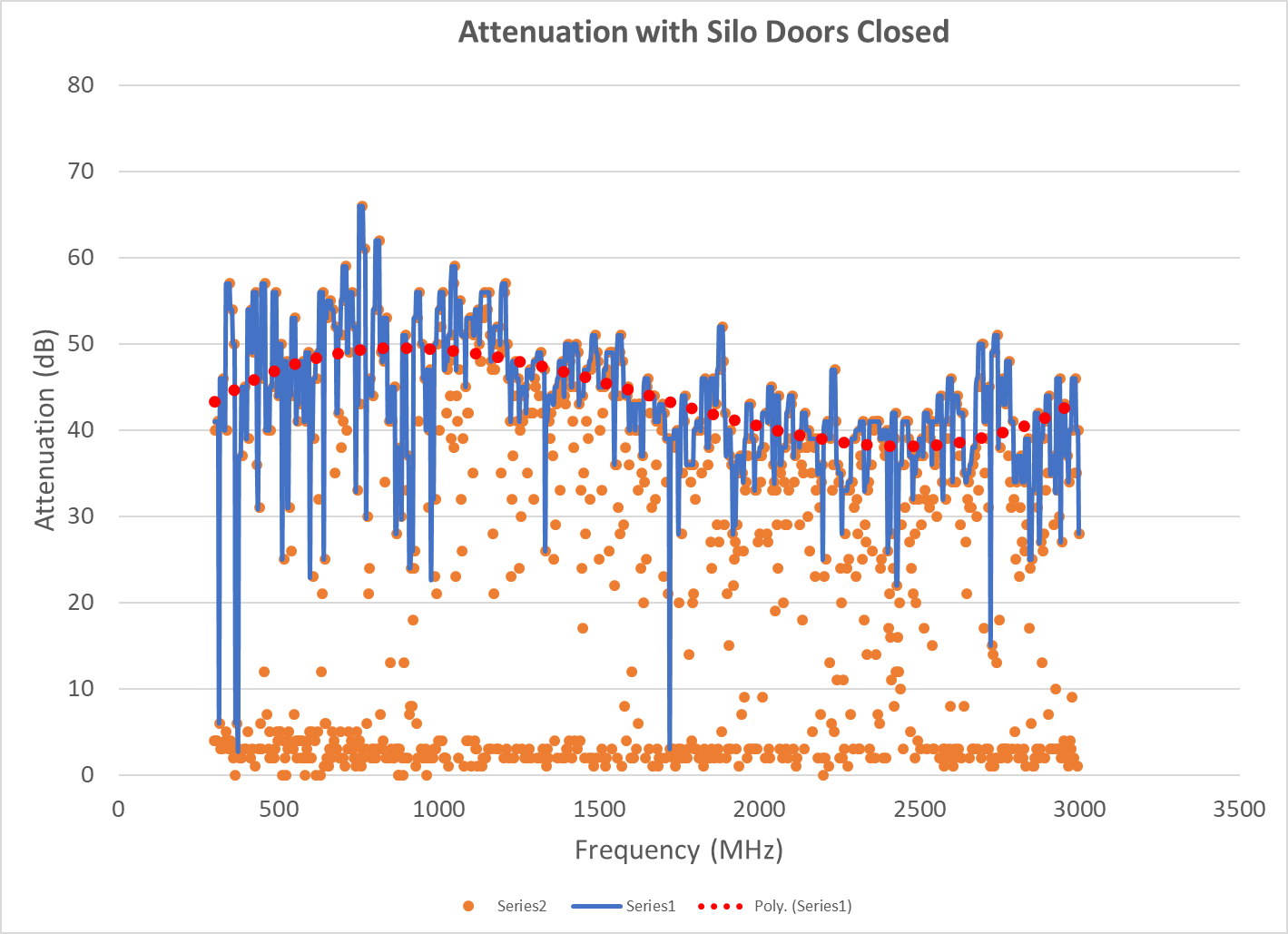 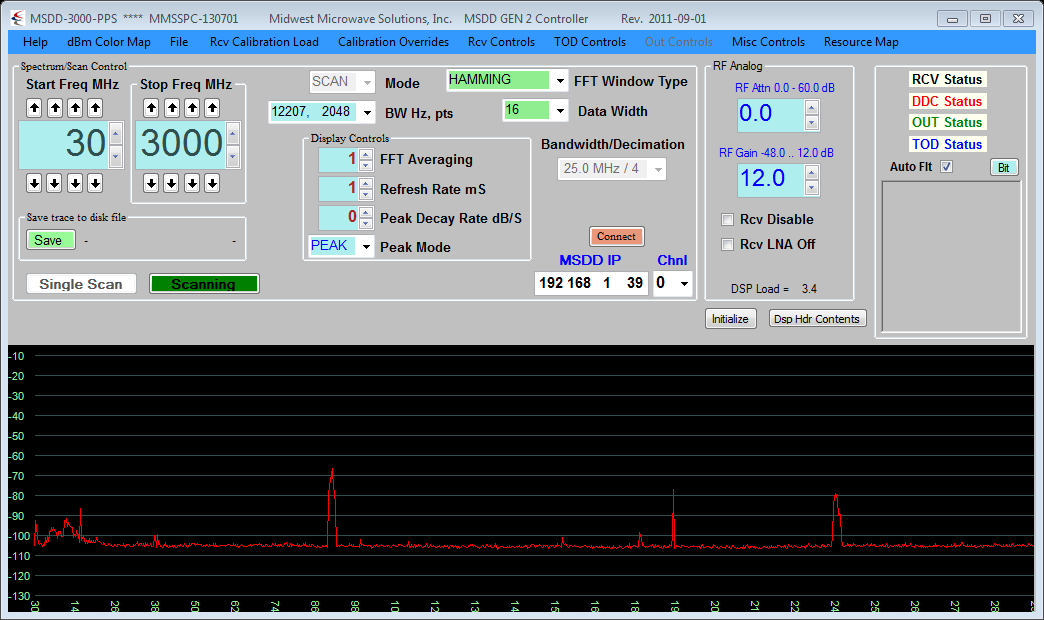 Unlicensed
Source
Interior
WiFi
Cellular
TBD
“Faraday Room”
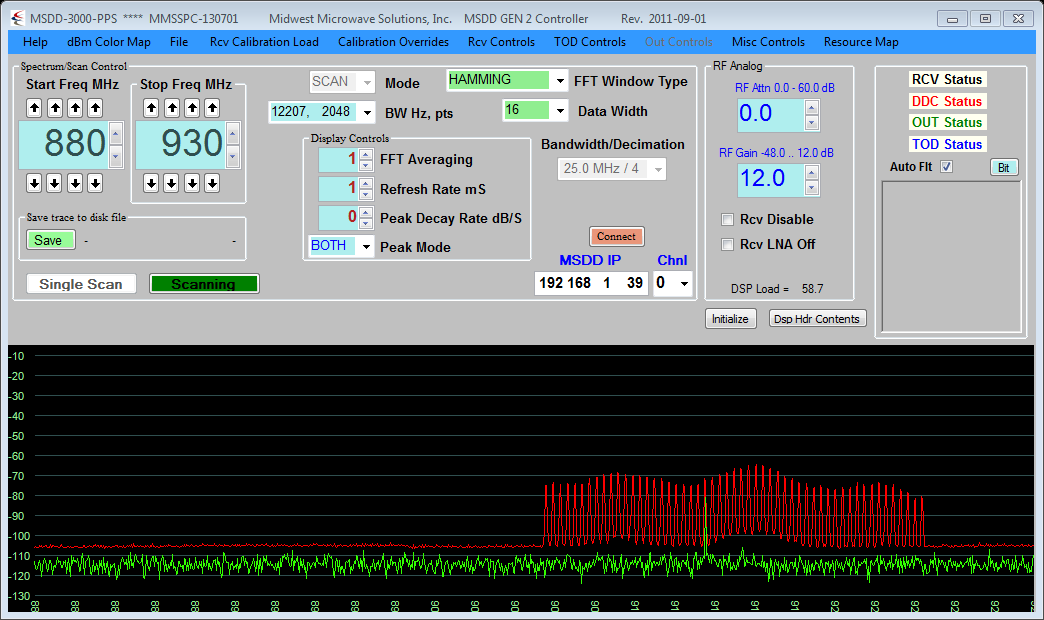 Unlicensed Source
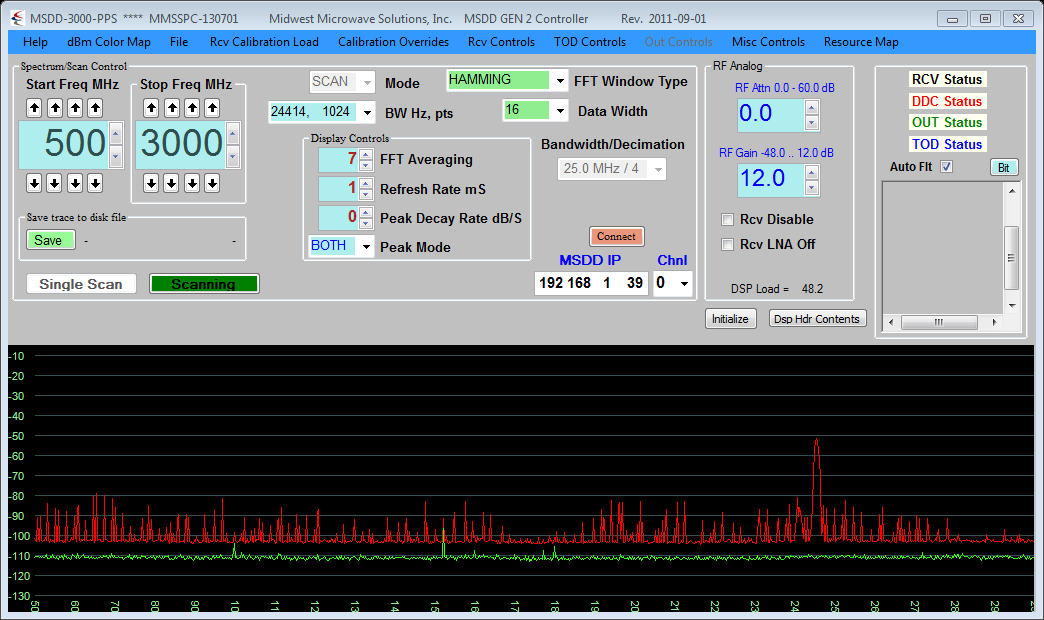 Scanning Signal
Unlicensed
Source
WiFi
From Laptop
Interior
WiFi
Cellular
TBD
Antenna Silo 
(Open)
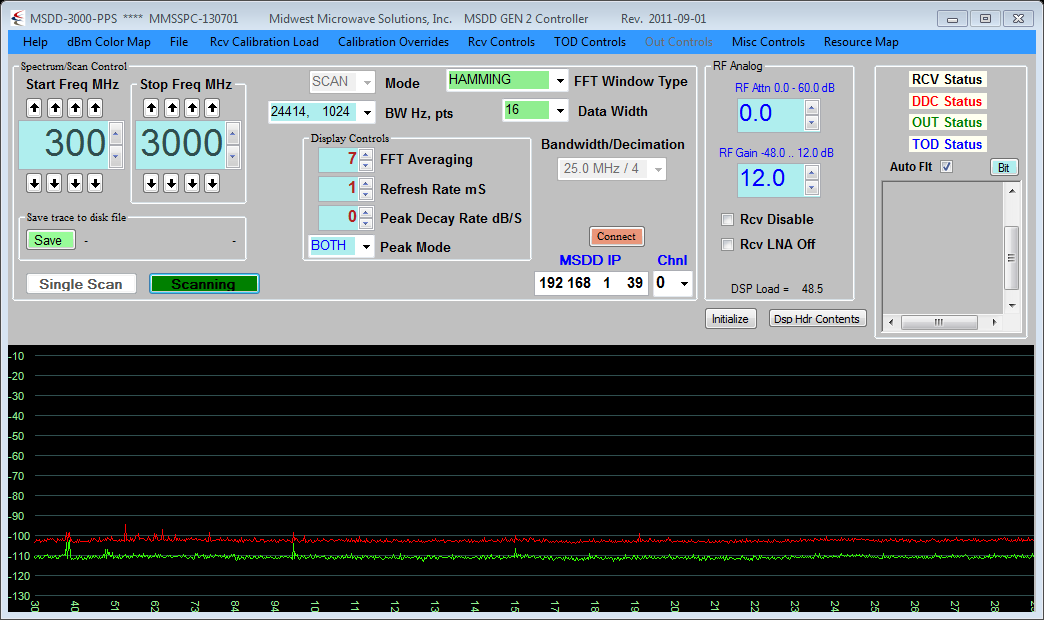 Antenna Silo 
(Closed)
Scanning (500-3000 MHz)
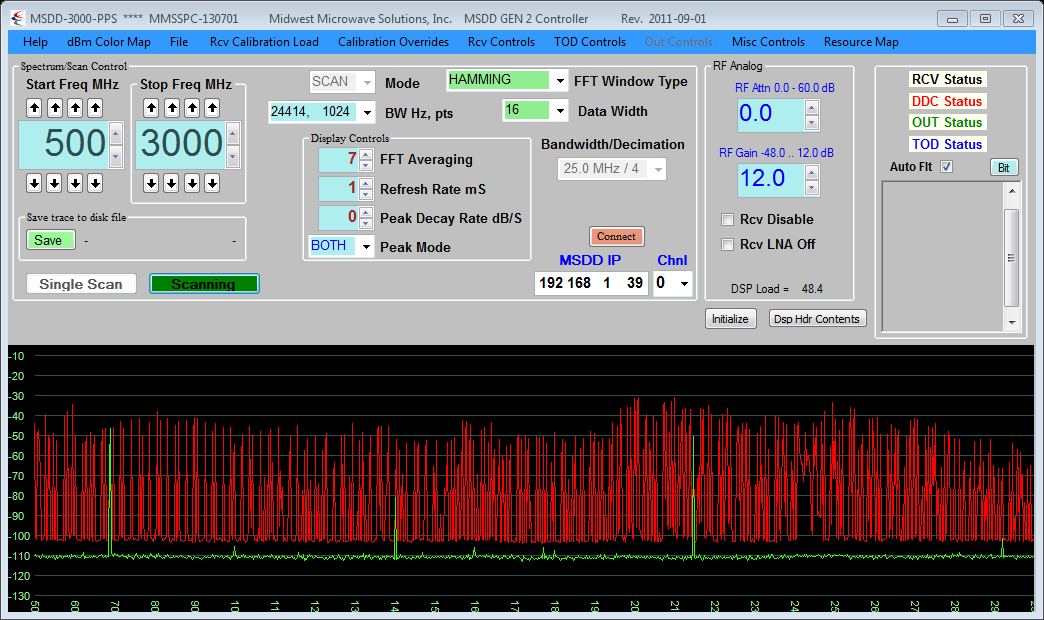 Silo – 
Access Tunnel – 
Silo Deck + 
Doors Open (sweep))
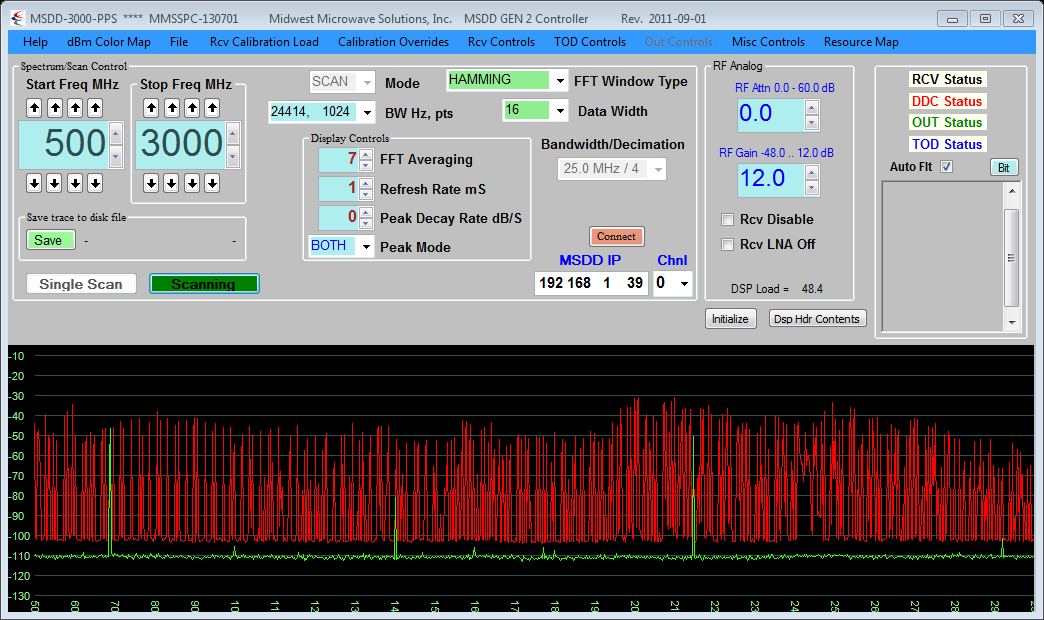 Scanning (500-3000 MHz)
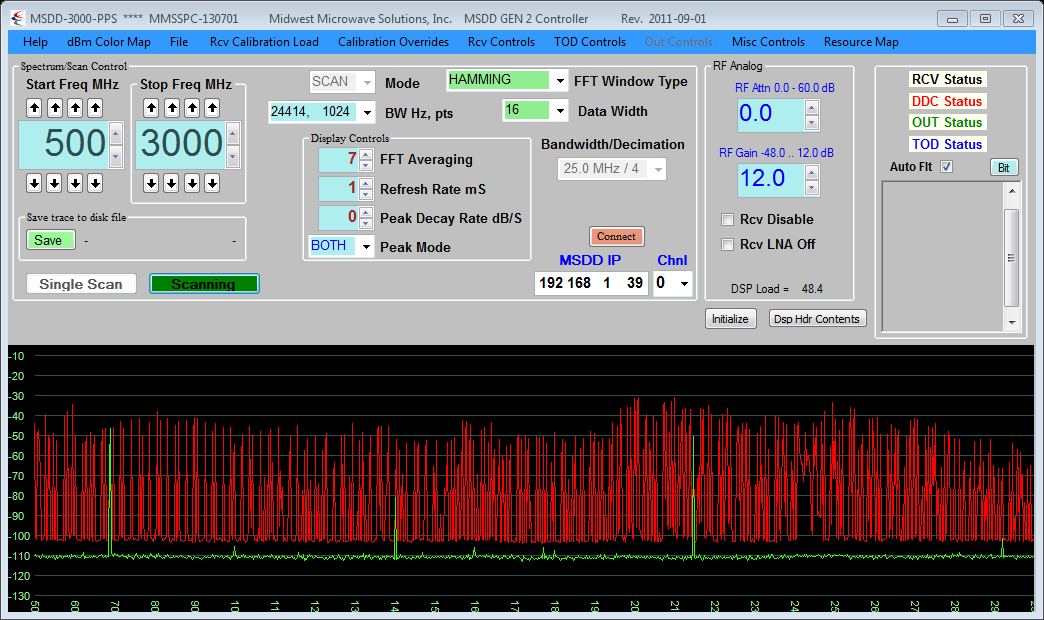 ~15 dB Isolation
Silo – 
Access Tunnel – 
Silo Deck 
Doors Closed (sweep)
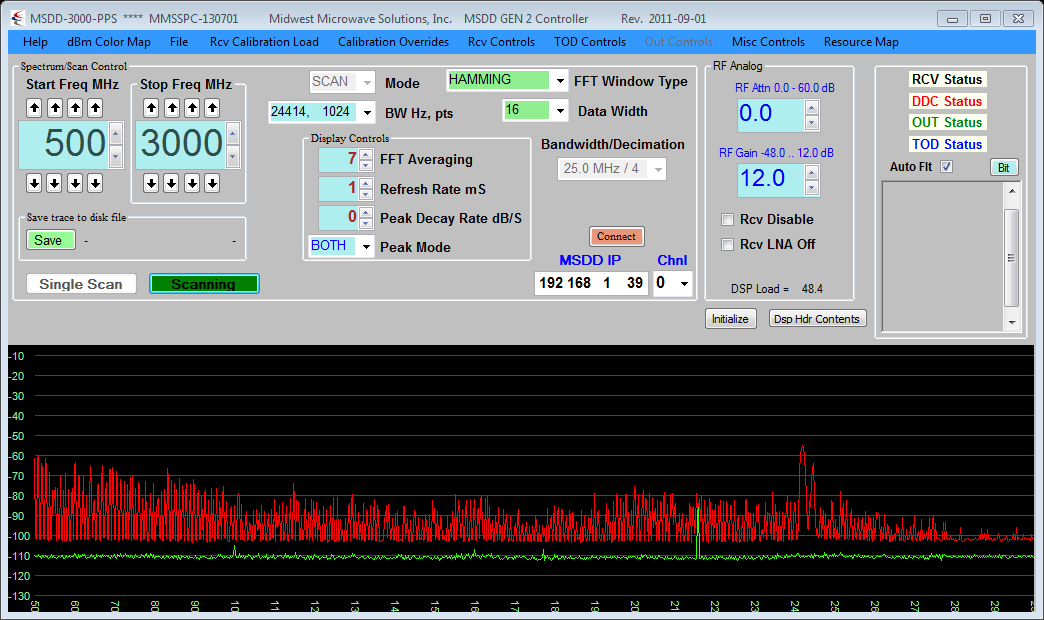 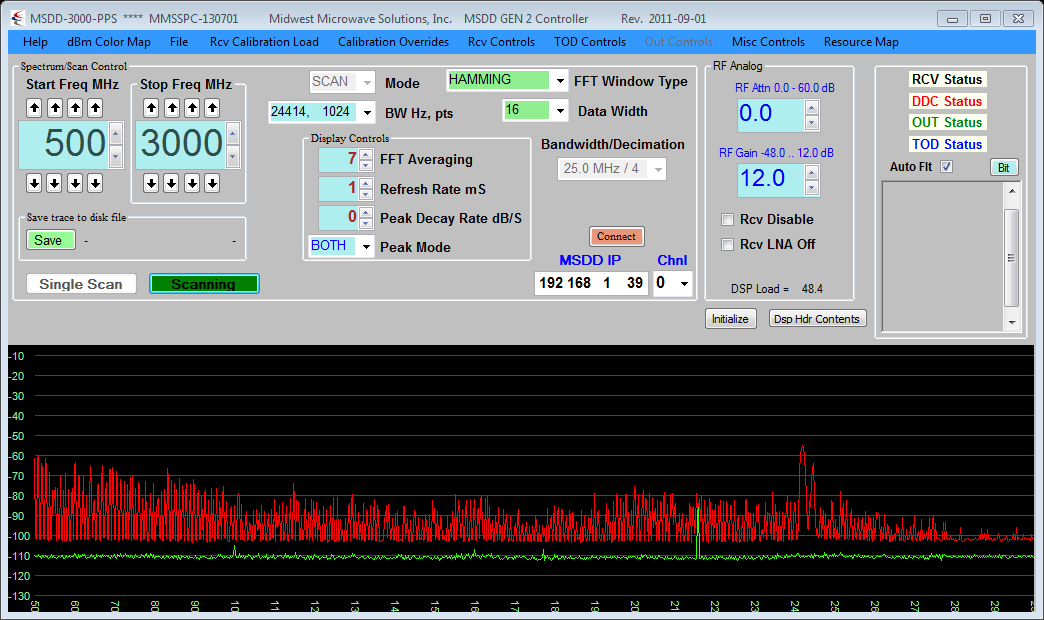 Scanning (500-3000 MHz)
Scanning Signal
Silo – 
Access Tunnel – 
Silo Deck + 
Outer Doors Closed (sweep)
~45 dB Isolation
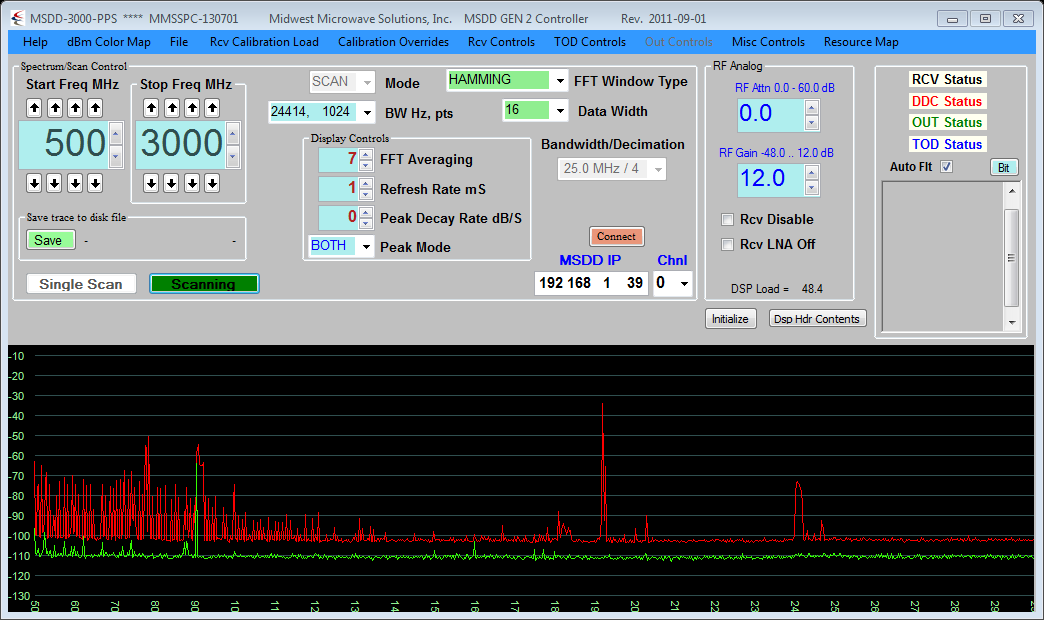 Scanning (500-3000 MHz)
Silo – 
Lower Control Room – 
Silo Deck + 
Outer Doors Closed (sweep)
~60 dB Isolation
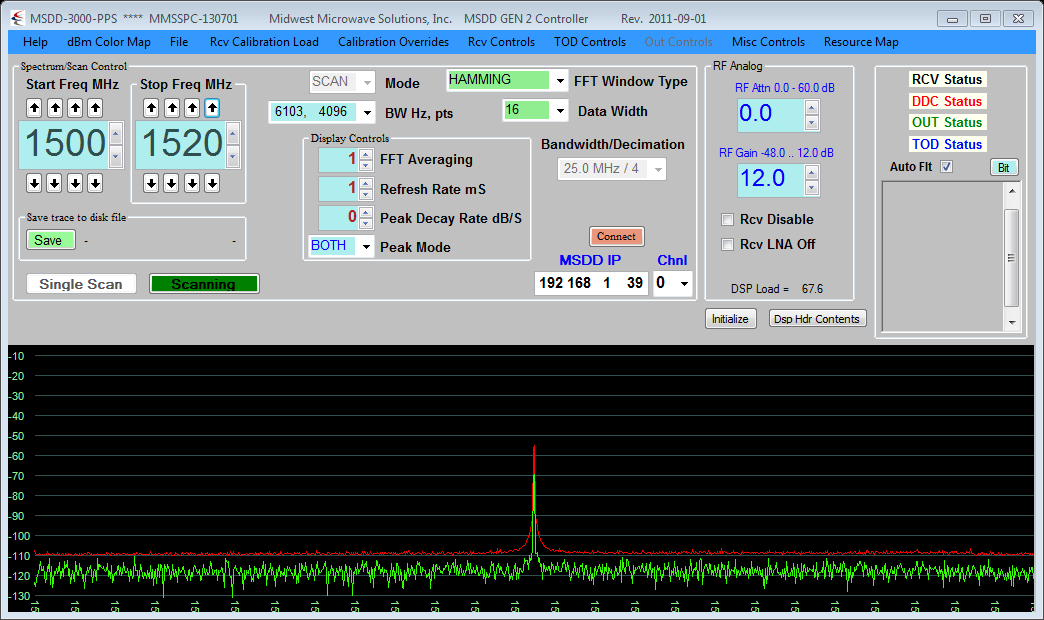 Silo – 
Access Tunnel – 
Silo Deck + Doors Open
510 MHzProbe (-70 dBm)
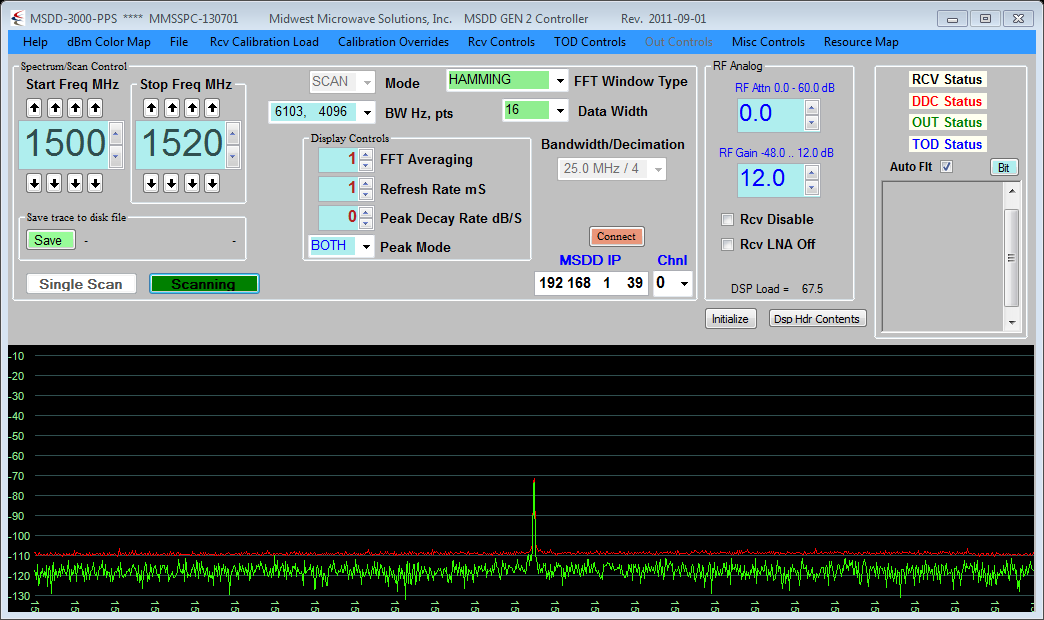 Silo – 
Access Tunnel – 
Silo Deck  Doors Closed
510 MHzProbe (-70 dBm)
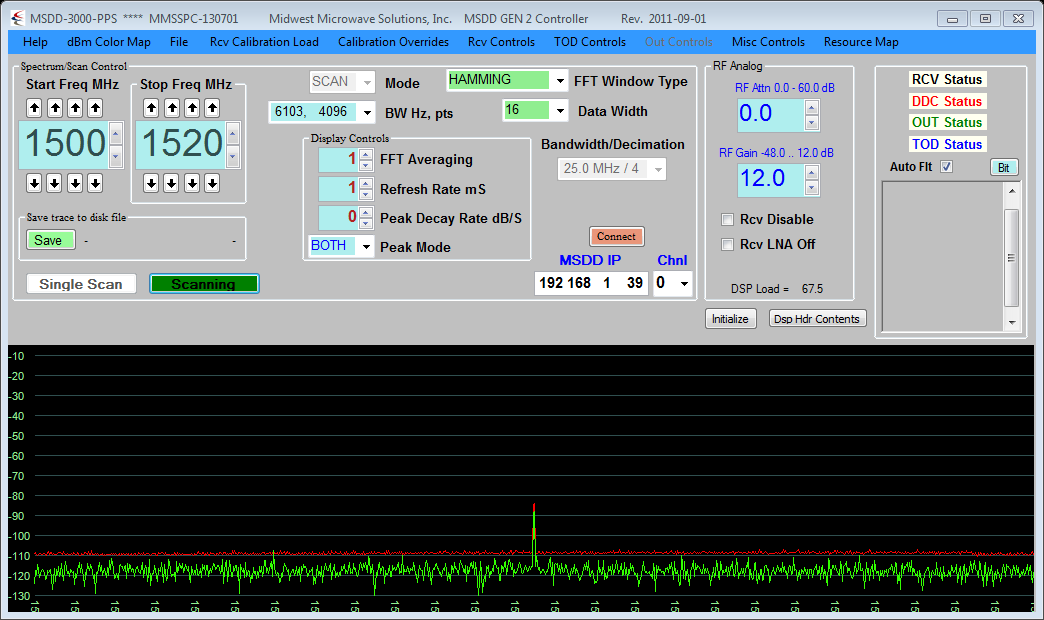 Silo – 
Access Tunnel – 
Silo Deck + 
Outer Doors Closed (2)
510 MHzProbe (-88 dBm)
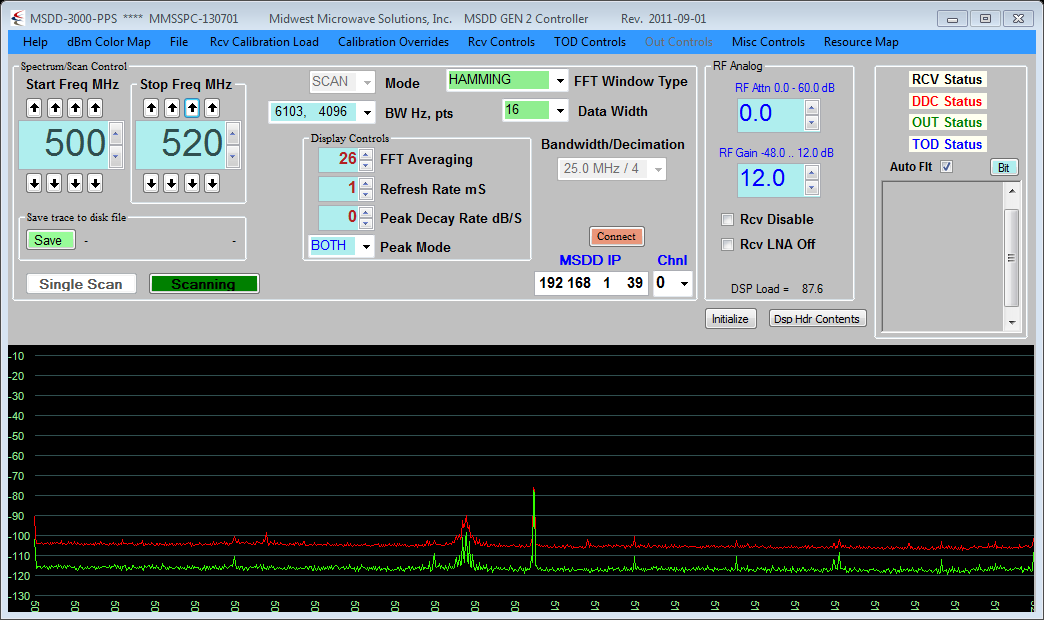 510 MHzProbe (-77 dBm)
Silo – 
Control Room - Doors Open
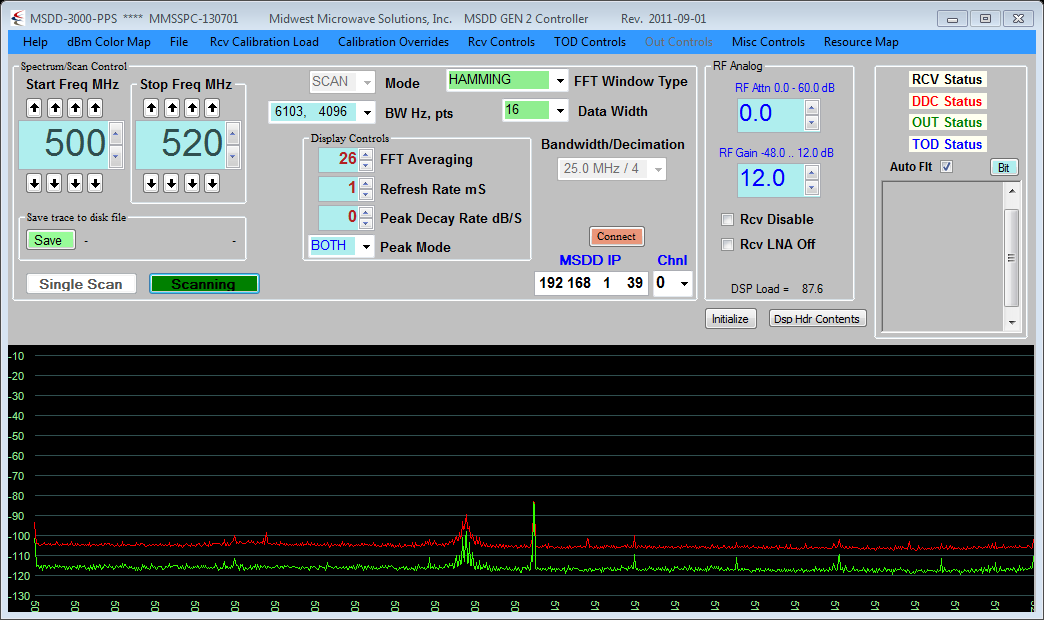 Silo – 
Control Room – 
Control Room Door Closed
510 MHzProbe (-82 dBm)
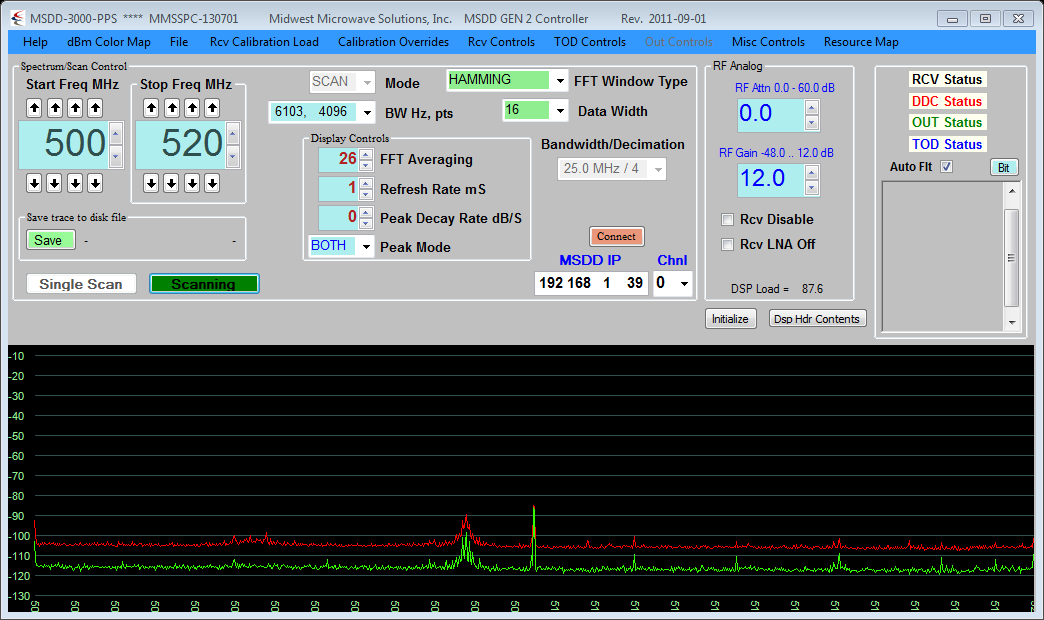 Silo – 
Control Room – 
Silo Deck Door Closed
510 MHzProbe (-84 dBm)
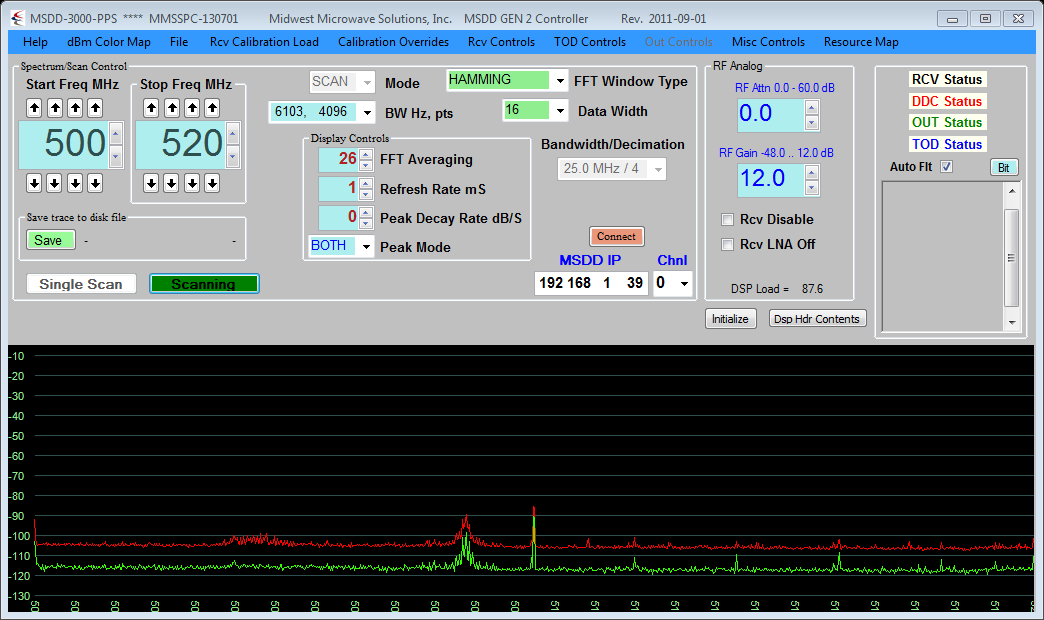 Silo – 
Control Room – 
Silo Deck + 
Outer Doors Closed
510 MHzProbe (-90 dBm)
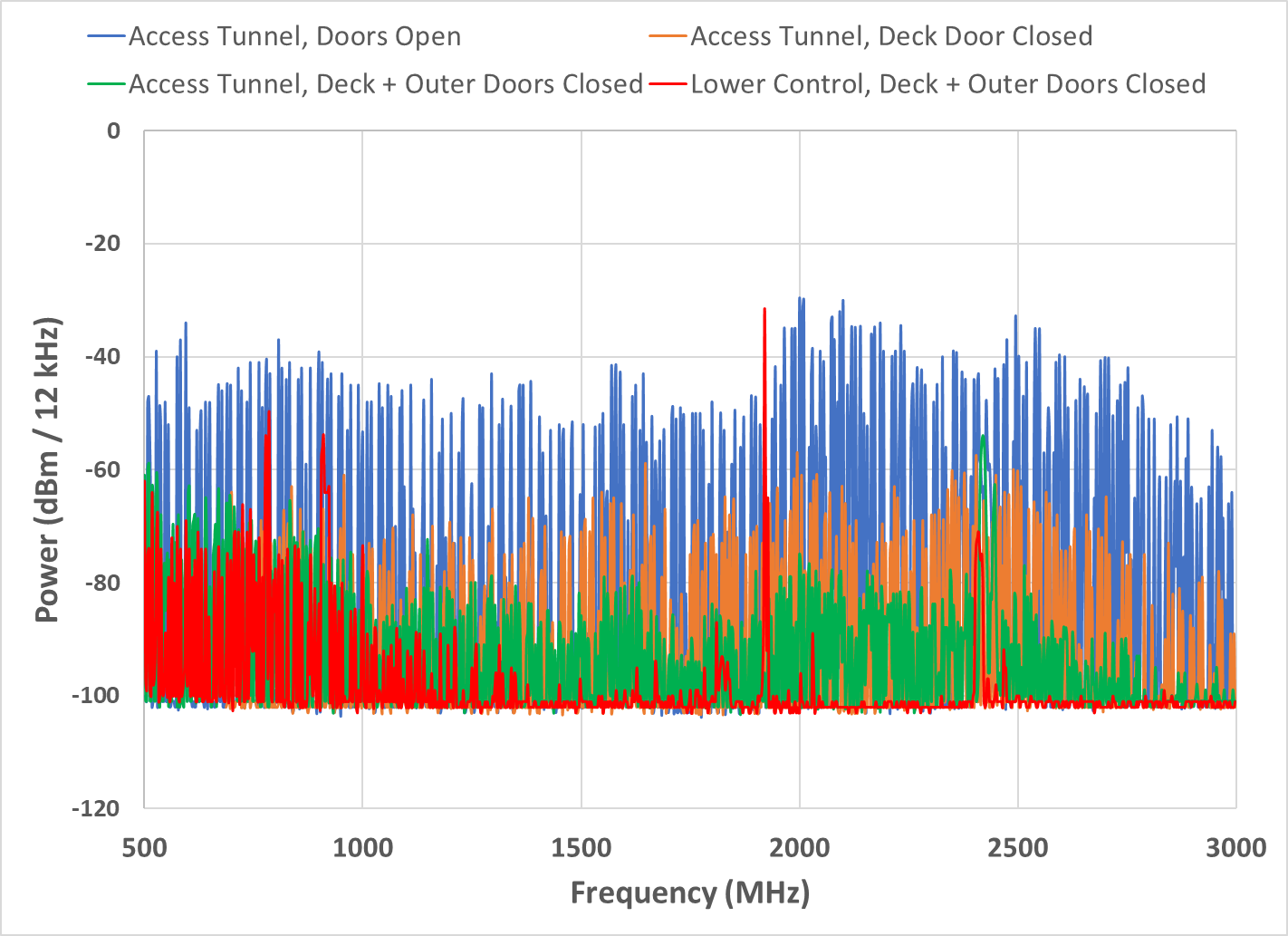